15. リレーショナルデータベース活用演習
（データベース演習）
URL: https://www.kkaneko.jp/de/de/index.html
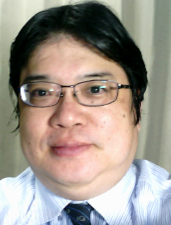 金子邦彦
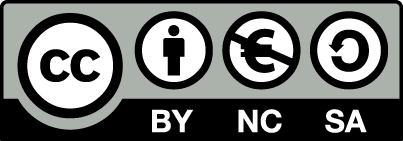 1
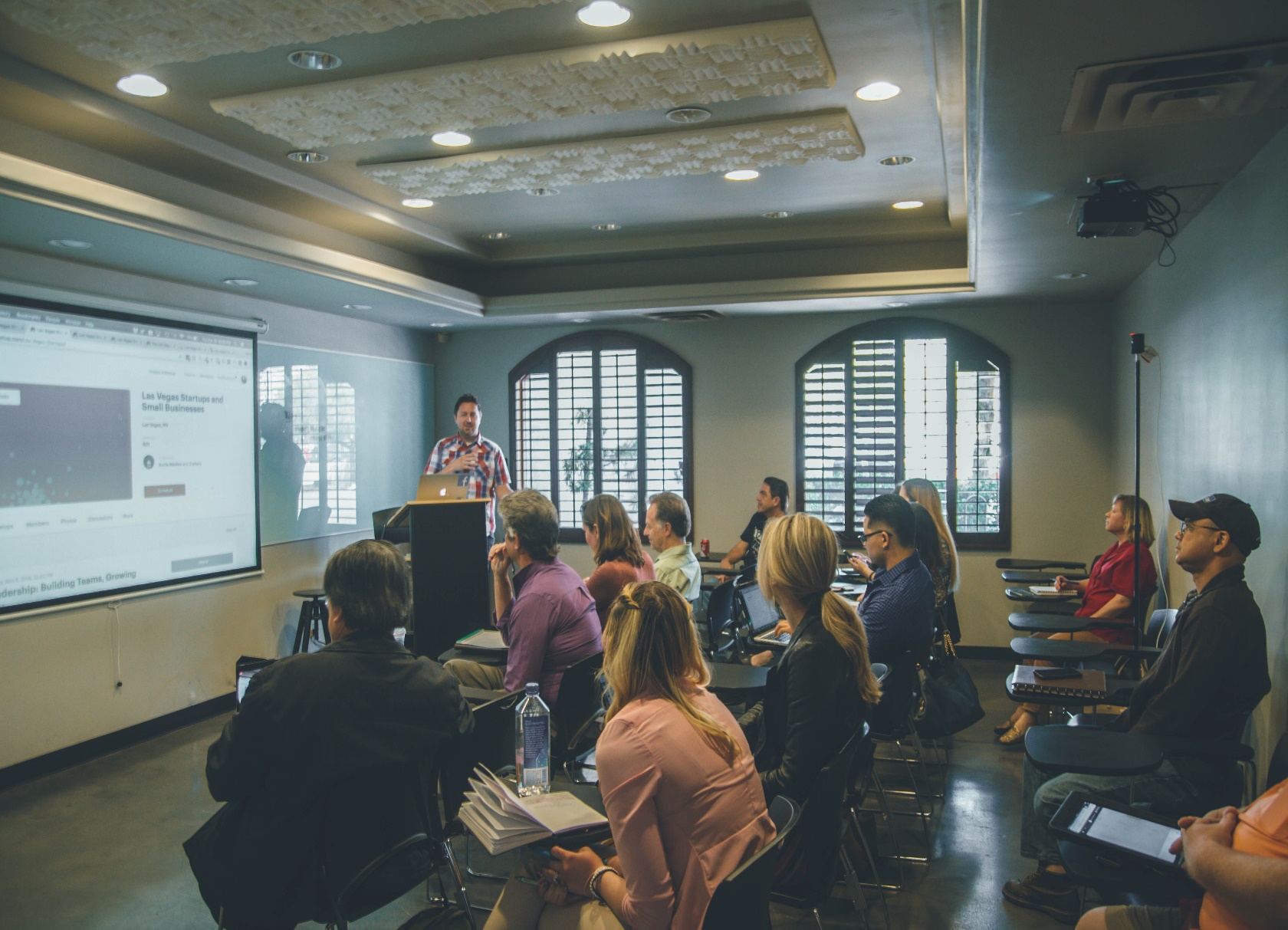 ① Access の便利な機能を活用
② Access を便利で身近なツールとして実感
③ データベースシステムの総合スキル向上
2
Access での注意点
SQLビューでは、SQL文を１つずつ実行
　（複数まとめての一括実行ができない）
CREATE TABLE では、「実行」の後、画面が変化しないが実行できている
INSERT INTO では、「実行」の後、確認表示が出る。その後、画面が変化しないが実行できている
3
Access でのテーブルデータの確認
SQL で確認
SELECT * FROM T;




テーブルビューで、「テーブル名」をダブルクリック
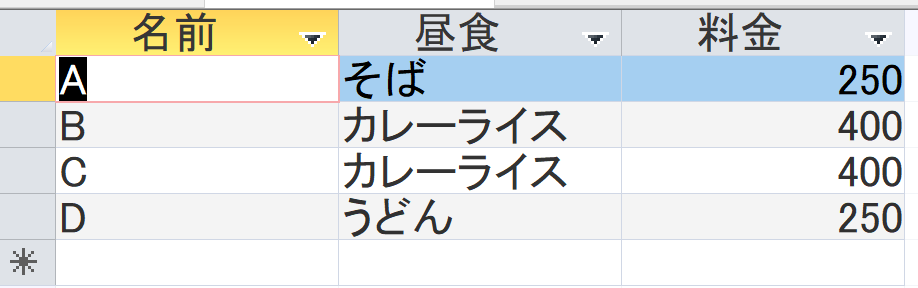 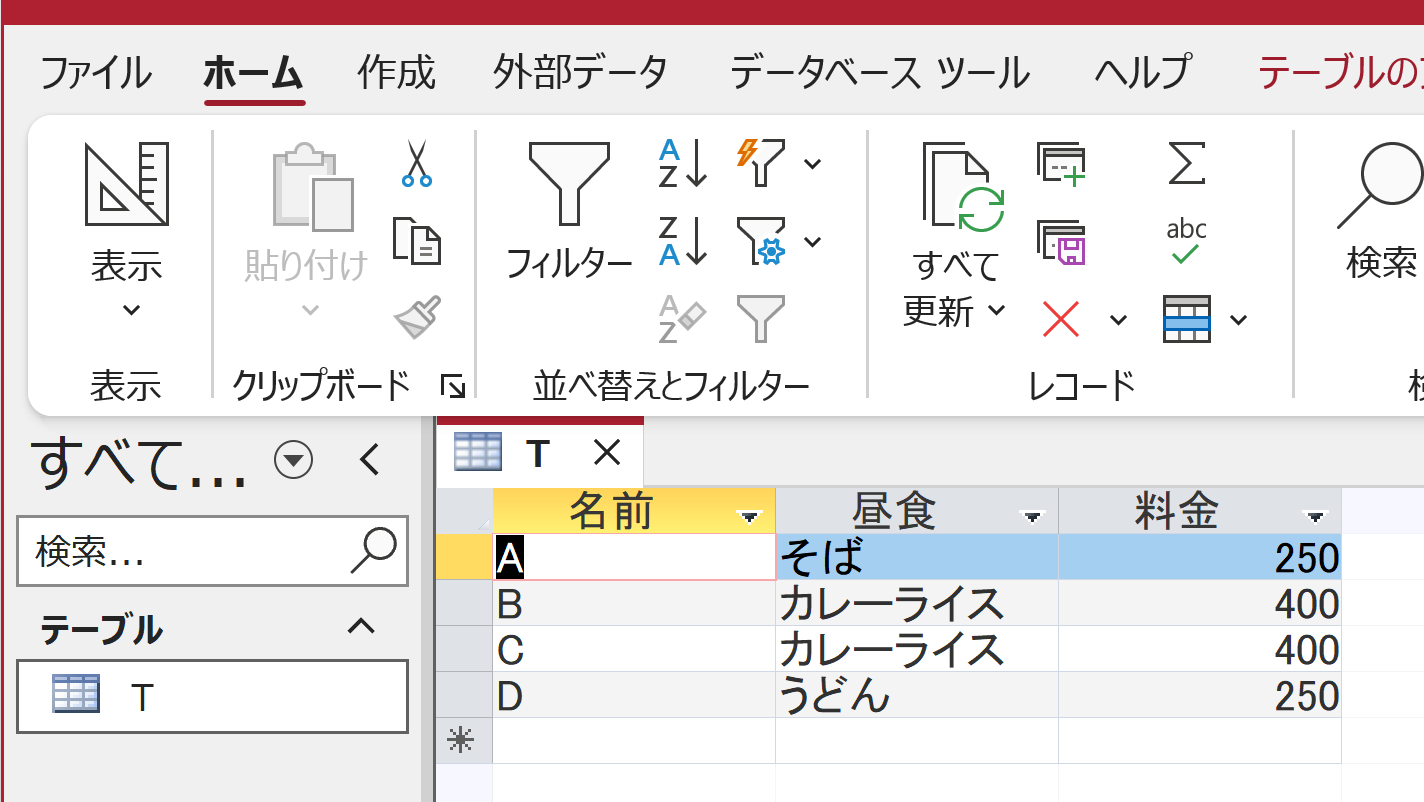 4
15-1. イントロダクション
5
マイクロソフト Access のビジュアルな機能
〇テーブル定義（テーブルツールを利用）


〇問い合わせ（クエリ）（クエリのデザインビュー）


〇フォーム　　　　　　　　　レポート
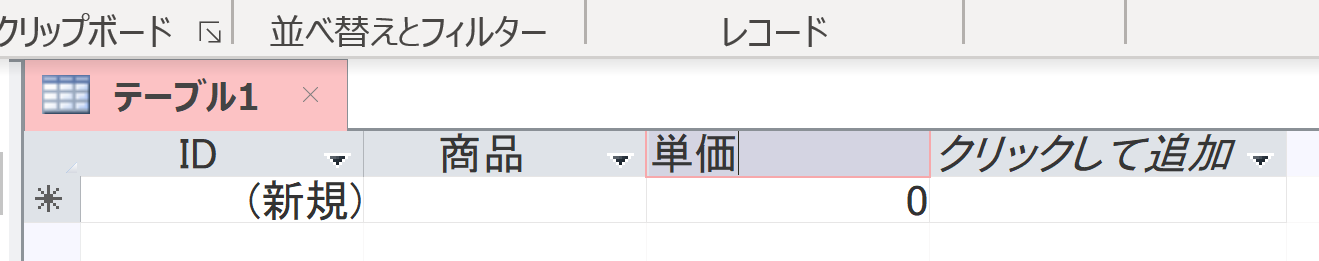 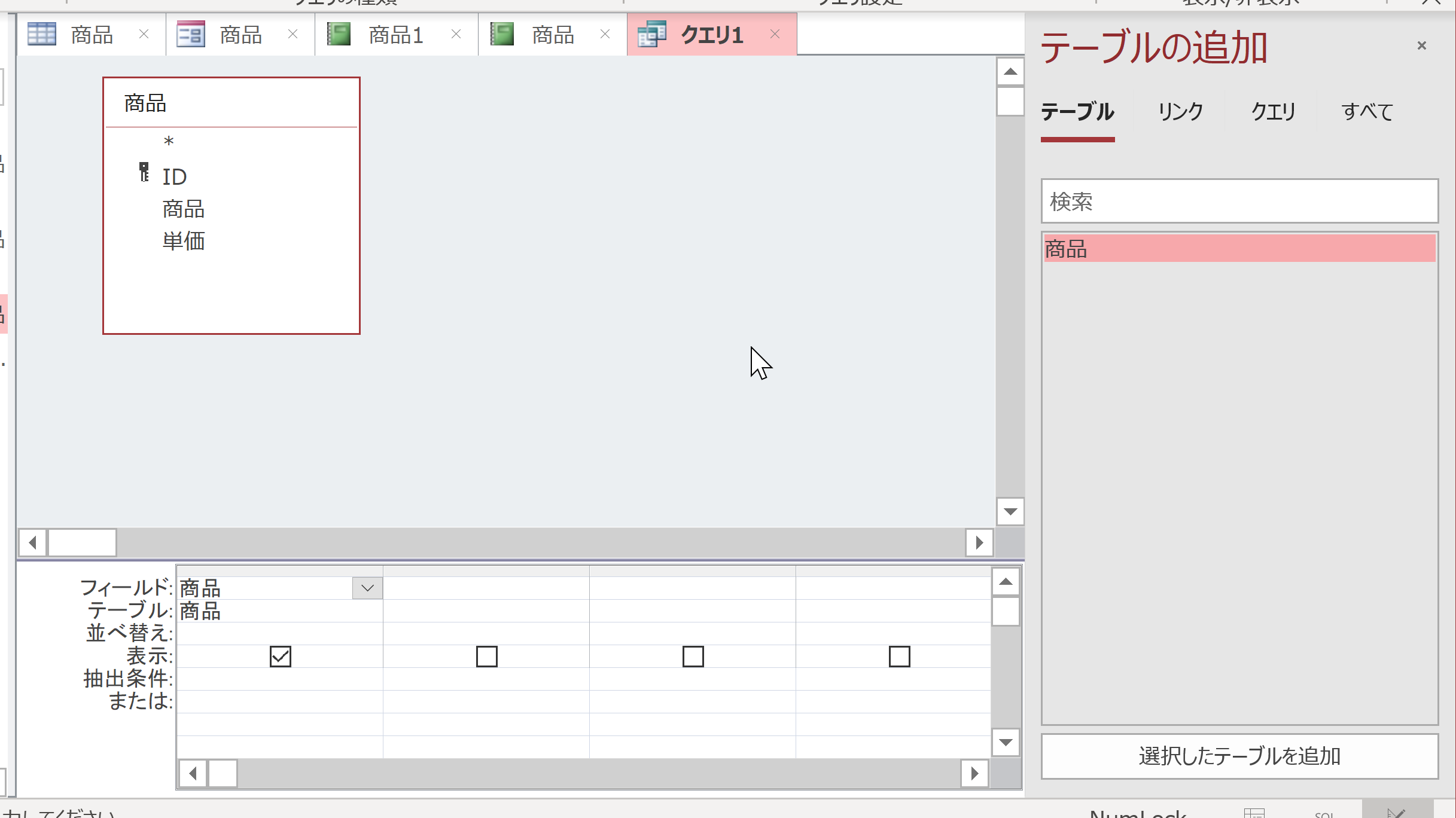 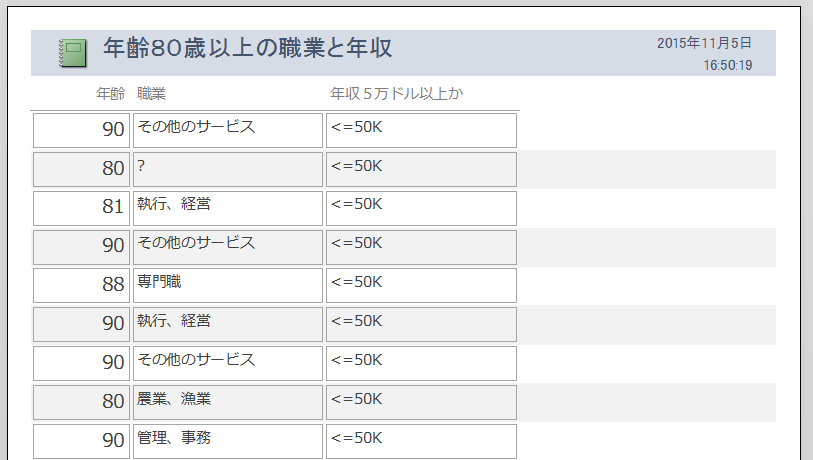 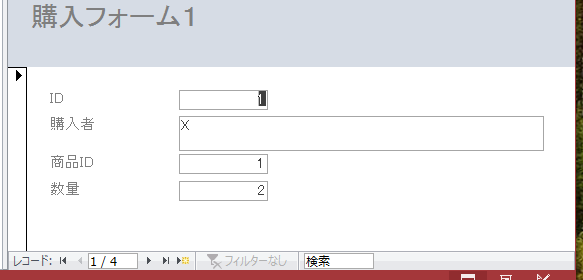 6
15-2.住所録とエクセルからのインポート
7
Access を用いて演習
① エクセルファイル　jusyo.xlsx 
大学のセレッソが利用できる人はセレッソからダウンロードできる






ダウンロードしたら、ファイル名、そして、そのファイルがあるフォルダ（ディレクトリ）を確認
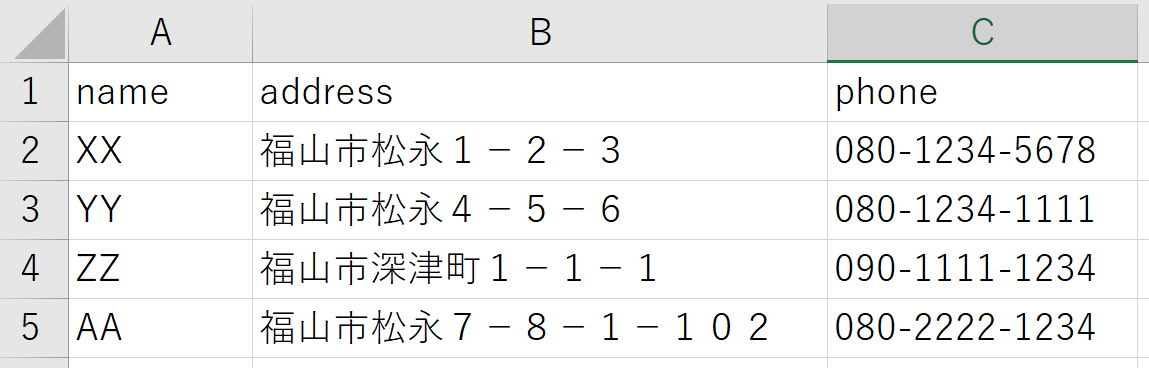 8
② Access を起動，Access でエクセルファイルをインポート
「外部データ」、「新しいデータソース」、「ファイルから」、「Excel」
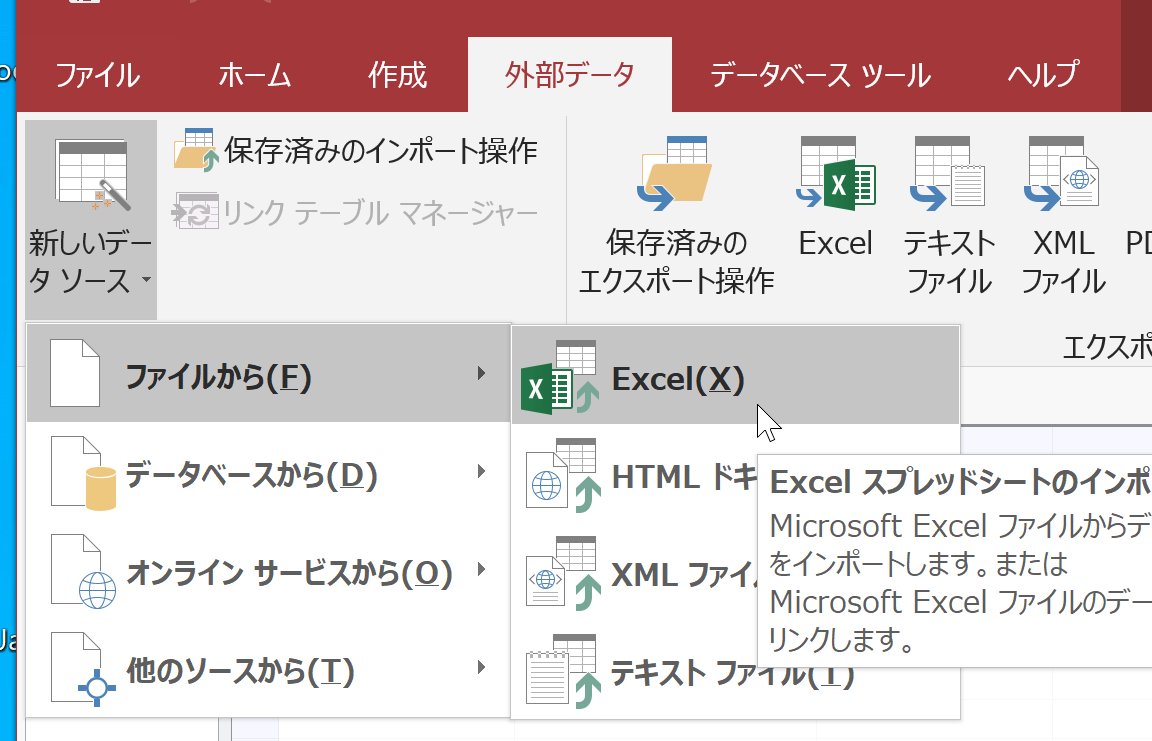 9
「参照」をクリック



ダウンロードしたファイルのフォルダ（ディレクトリ）にあるエクセルファイルを選ぶ．「OK」
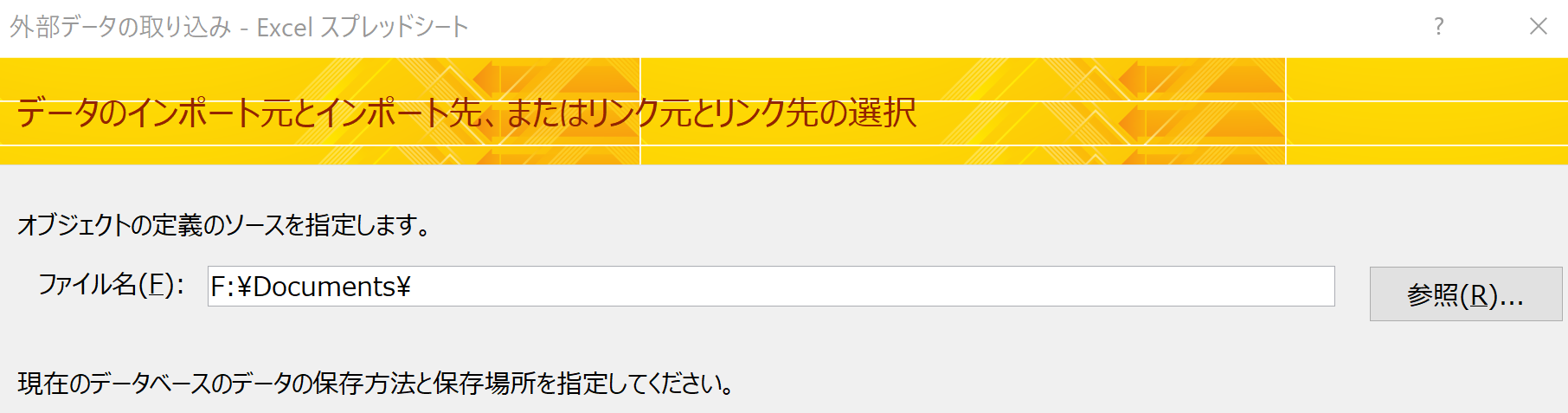 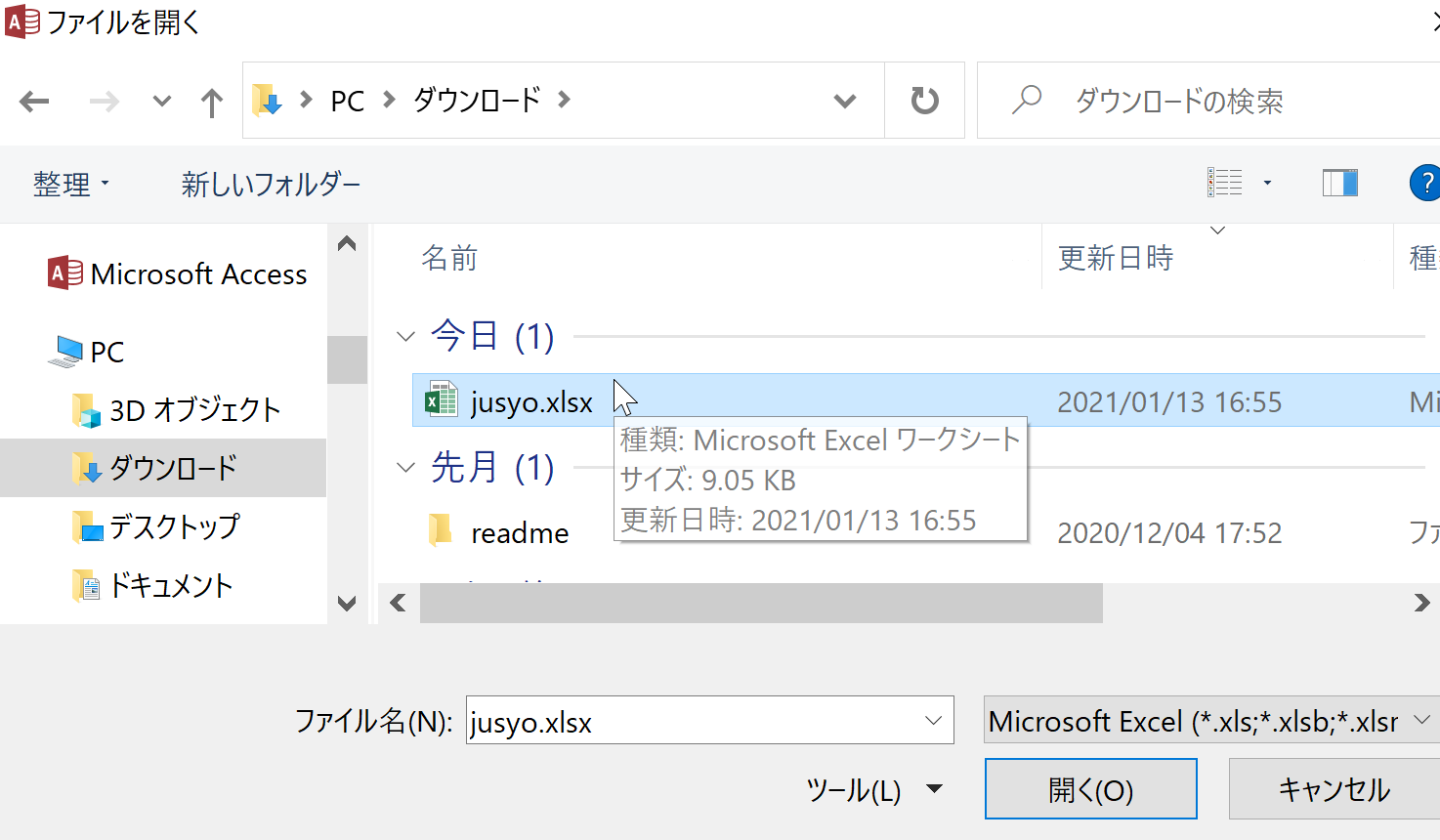 10
「先頭行をフィールド名として使う」をチェック。「次へ」をクリック
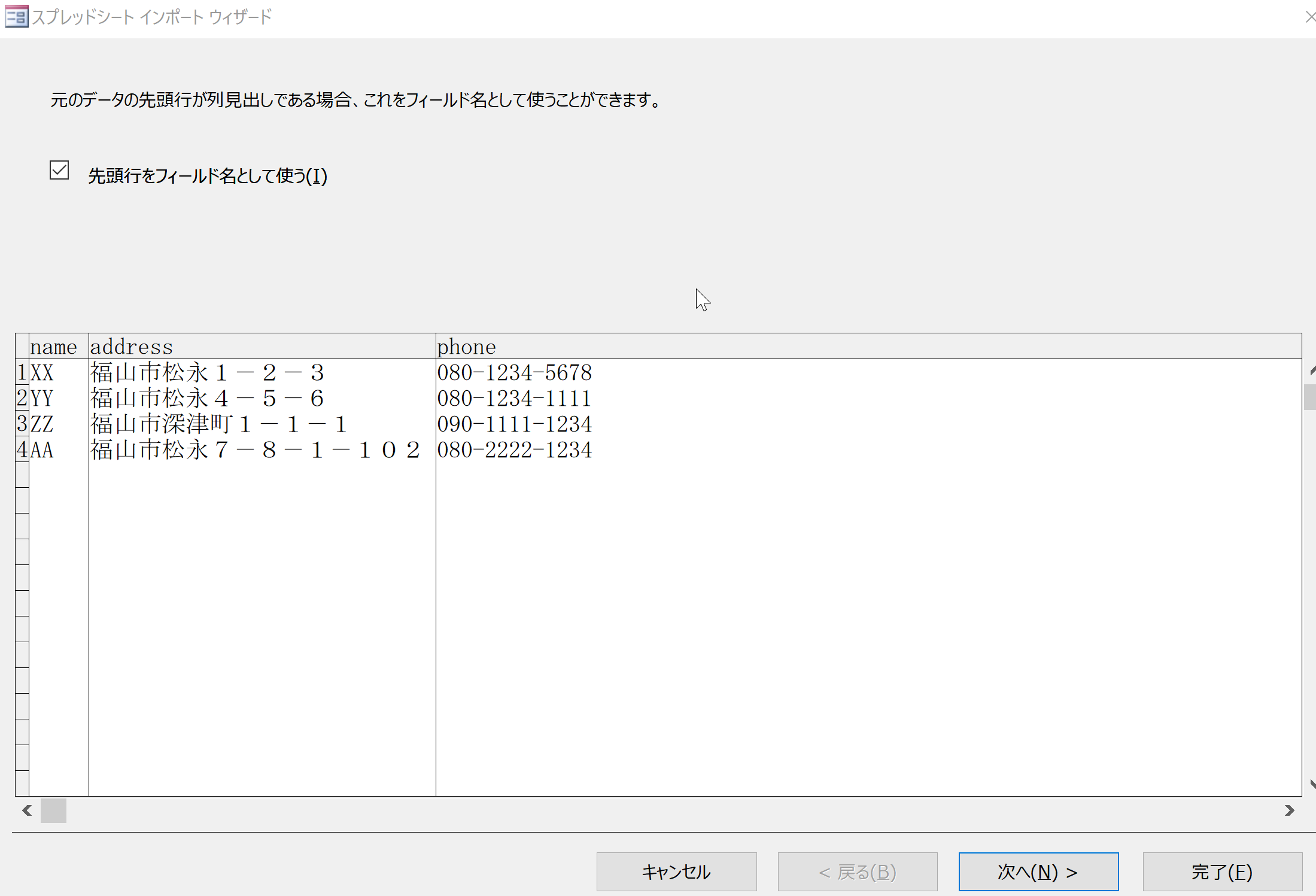 11
インポートのオプションは既定（デフォルト）のままでよい。設定を変えずに「完了」をクリック
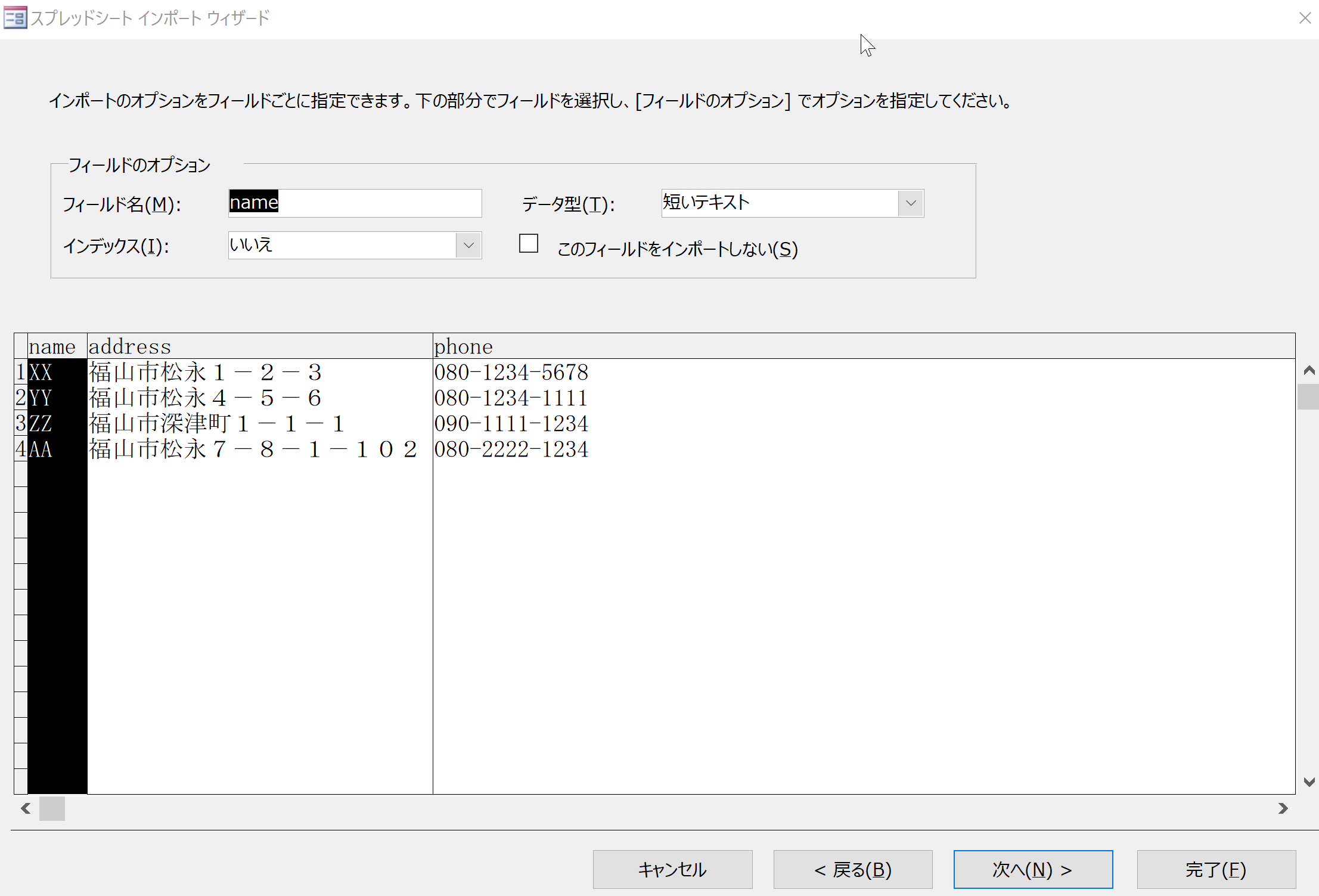 12
インポート操作の保存は行わない。「閉じる」をクリック
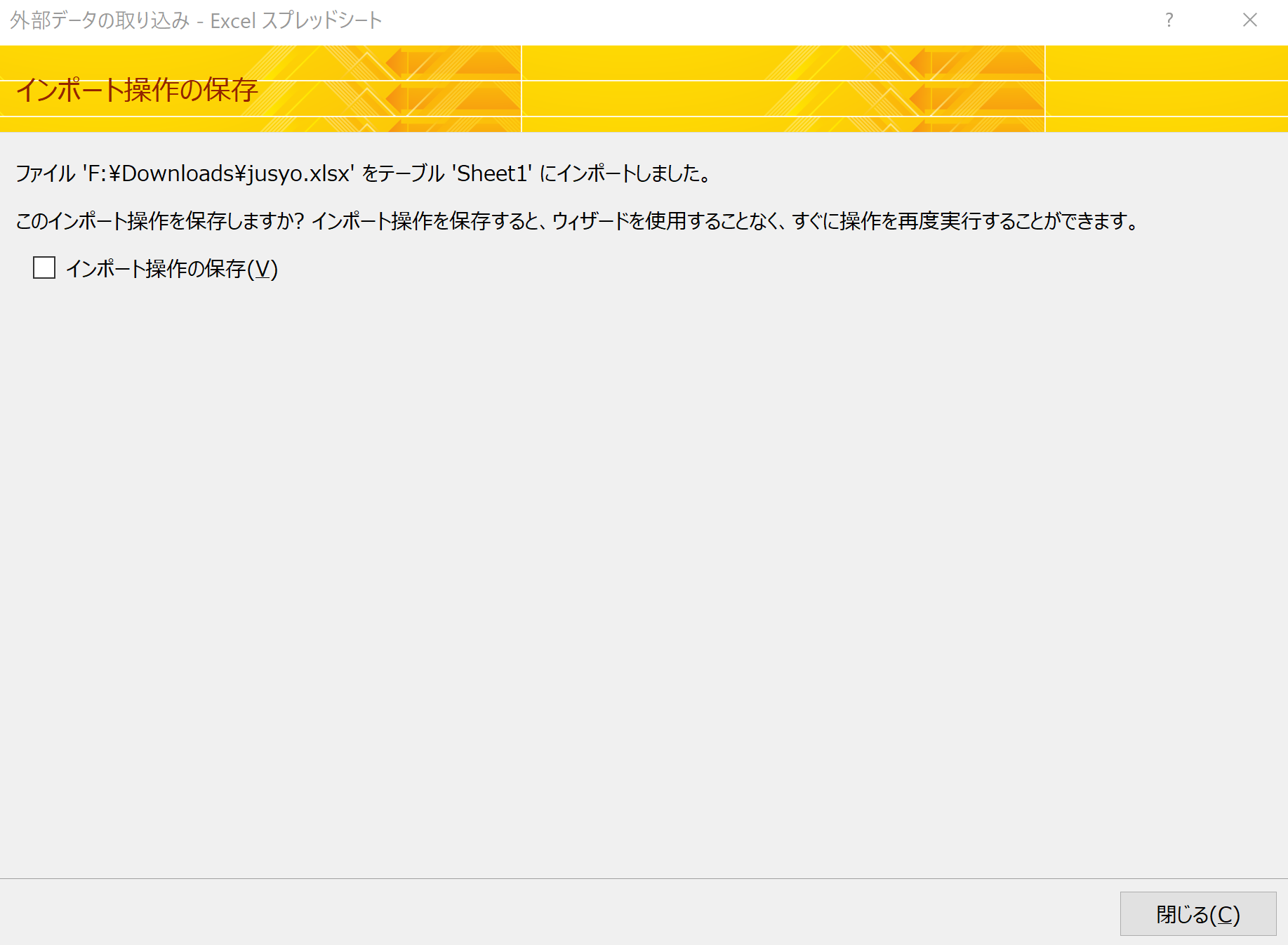 13
③ Sheet1 というテーブル名でインポートされた。
「Sheet1」をダブルクリックして、テーブルの中身を確認
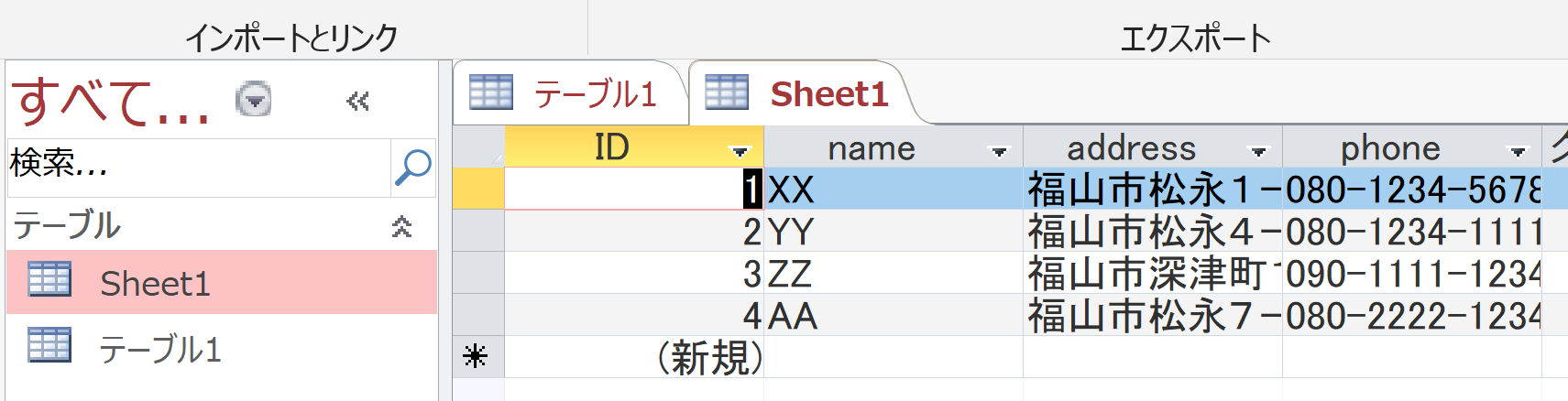 14
15-3. 住所録のフォーム
15
いまから作成する単票形式フォーム
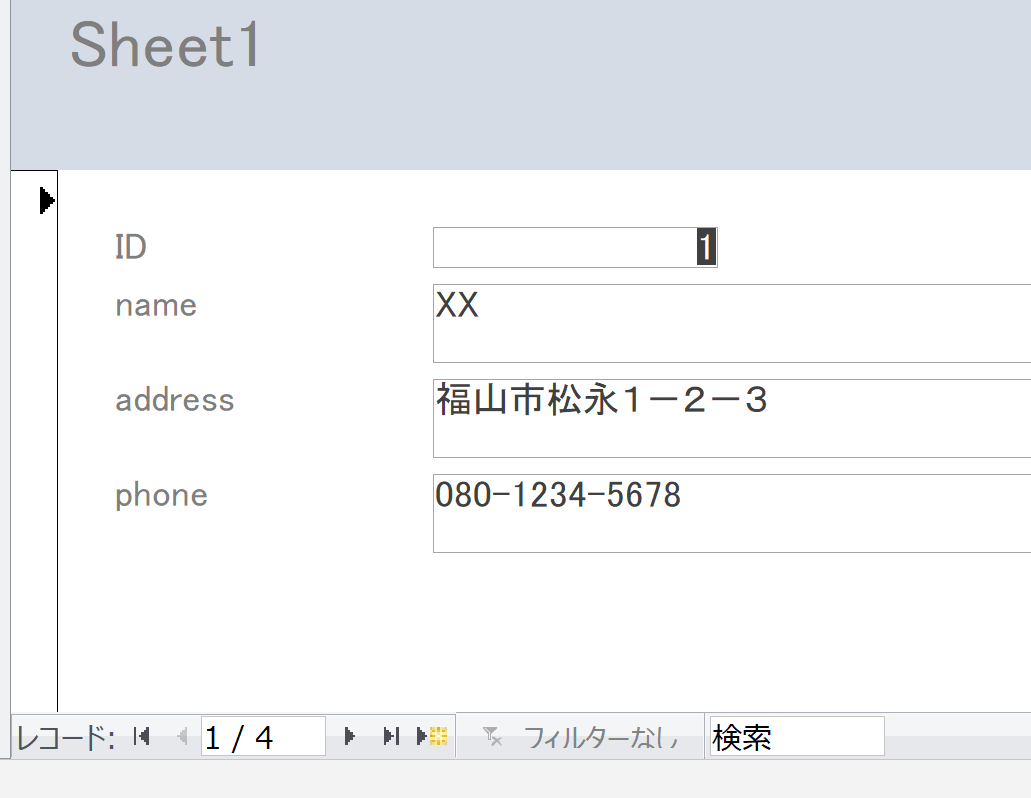 16
①「作成」→「フォームウイザード」と操作
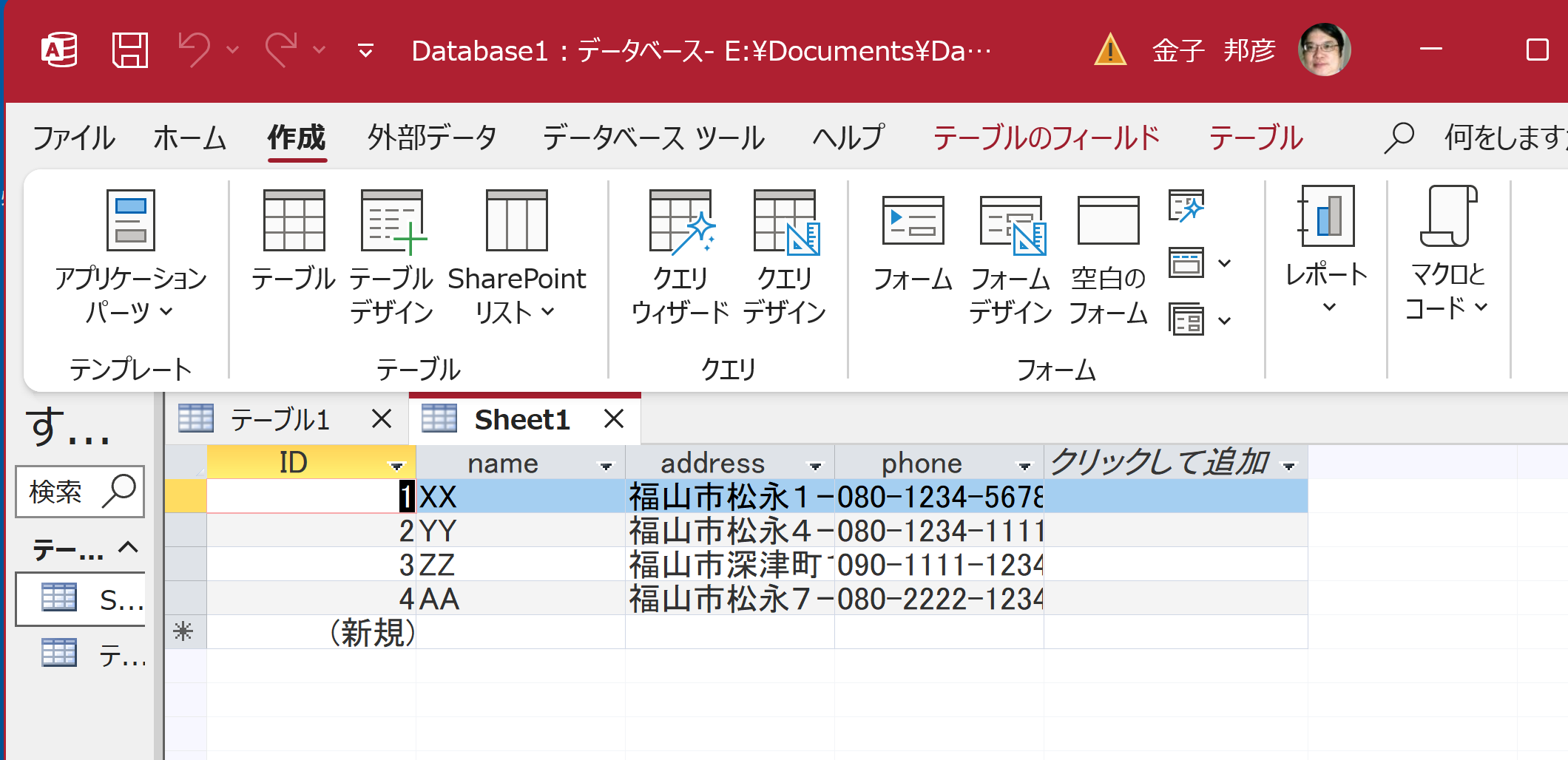 17
②フォームウイザードでの設定
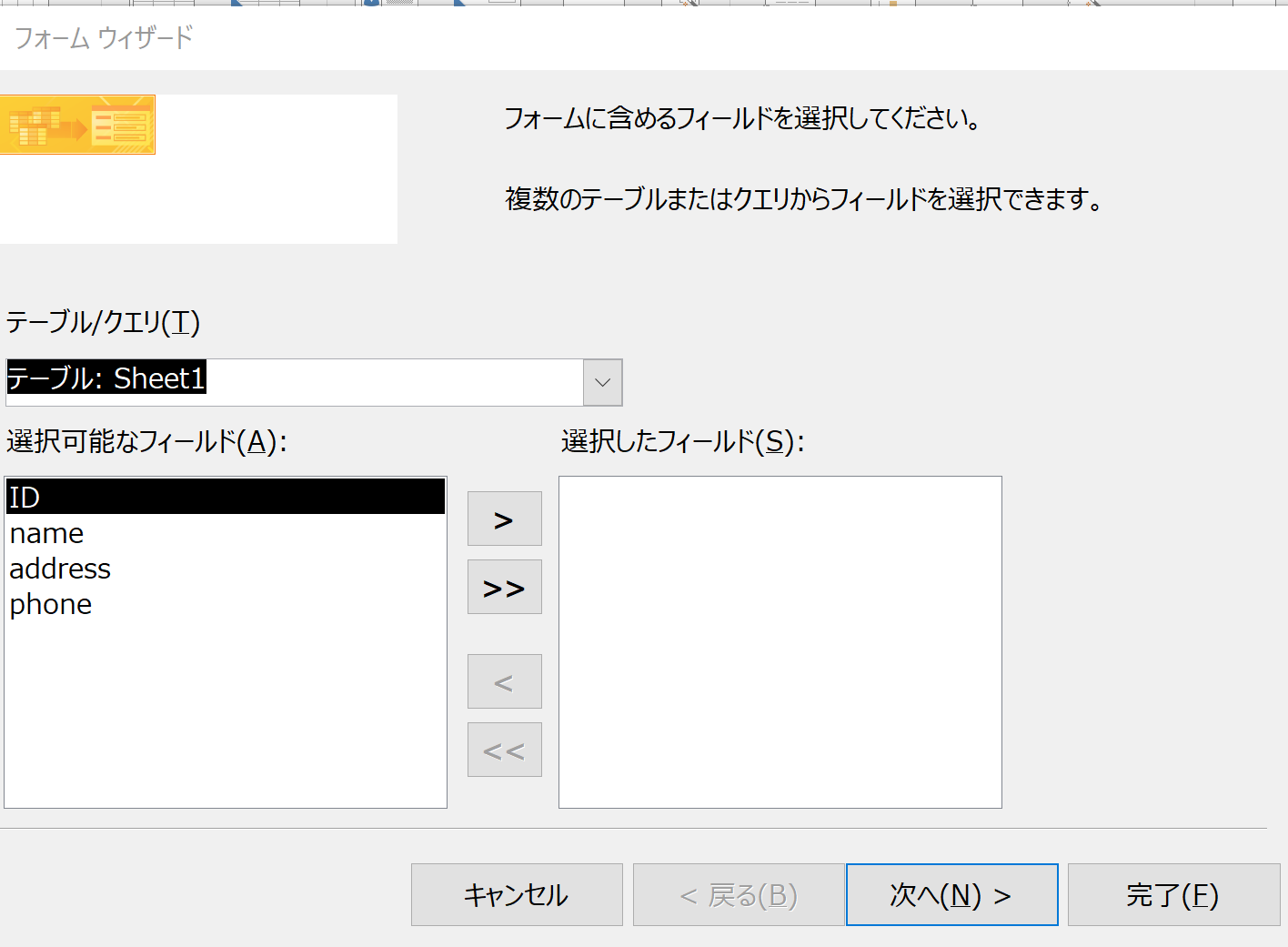 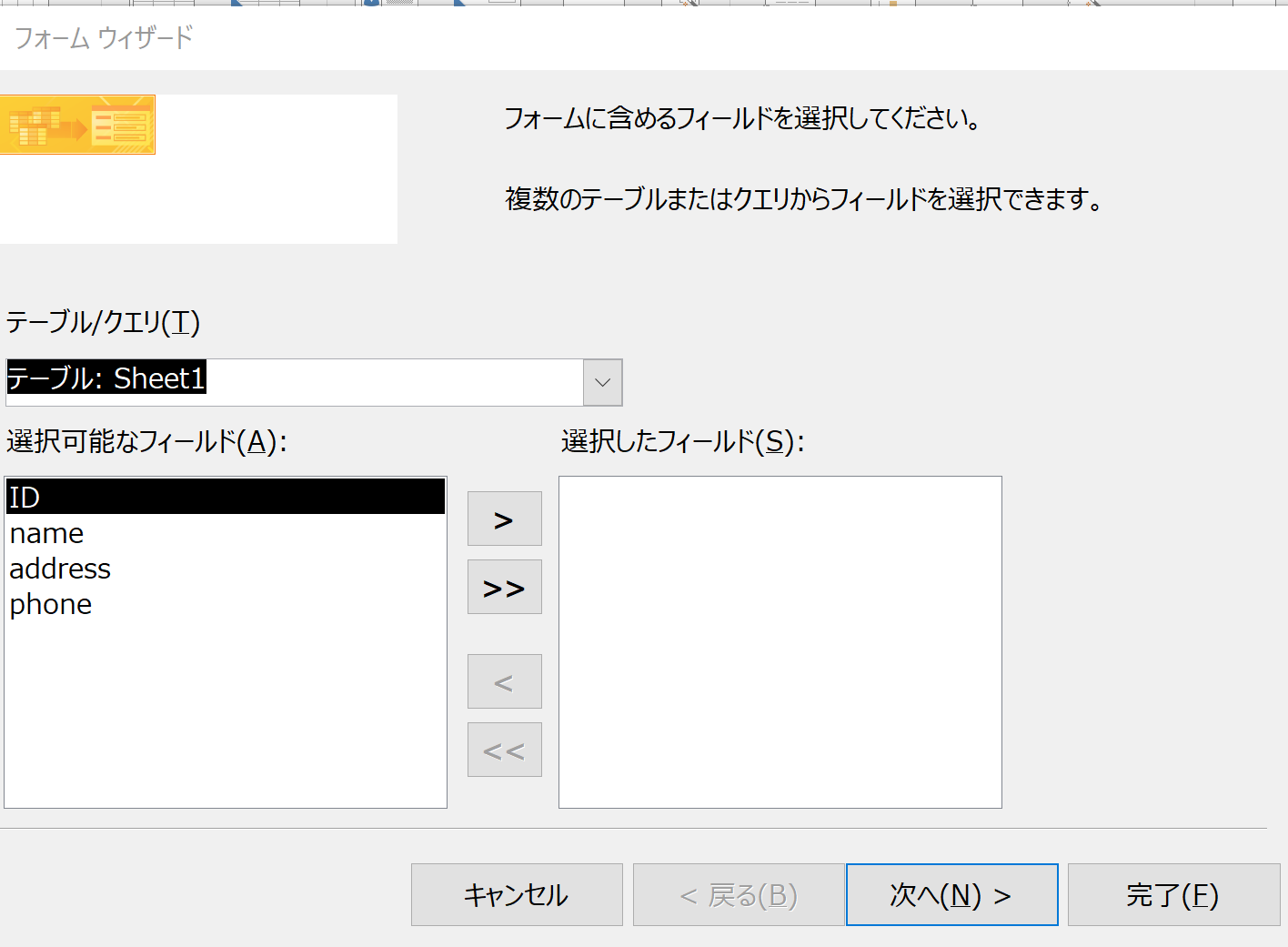 ②　　ボタンをクリックし、
全属性を一括追加．
「次へ」をクリック
①フォームを作成したい
テーブルを１つ選ぶ
※　ここでは「Sheet1」
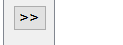 ボタンで個別に追加もできる
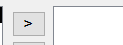 18
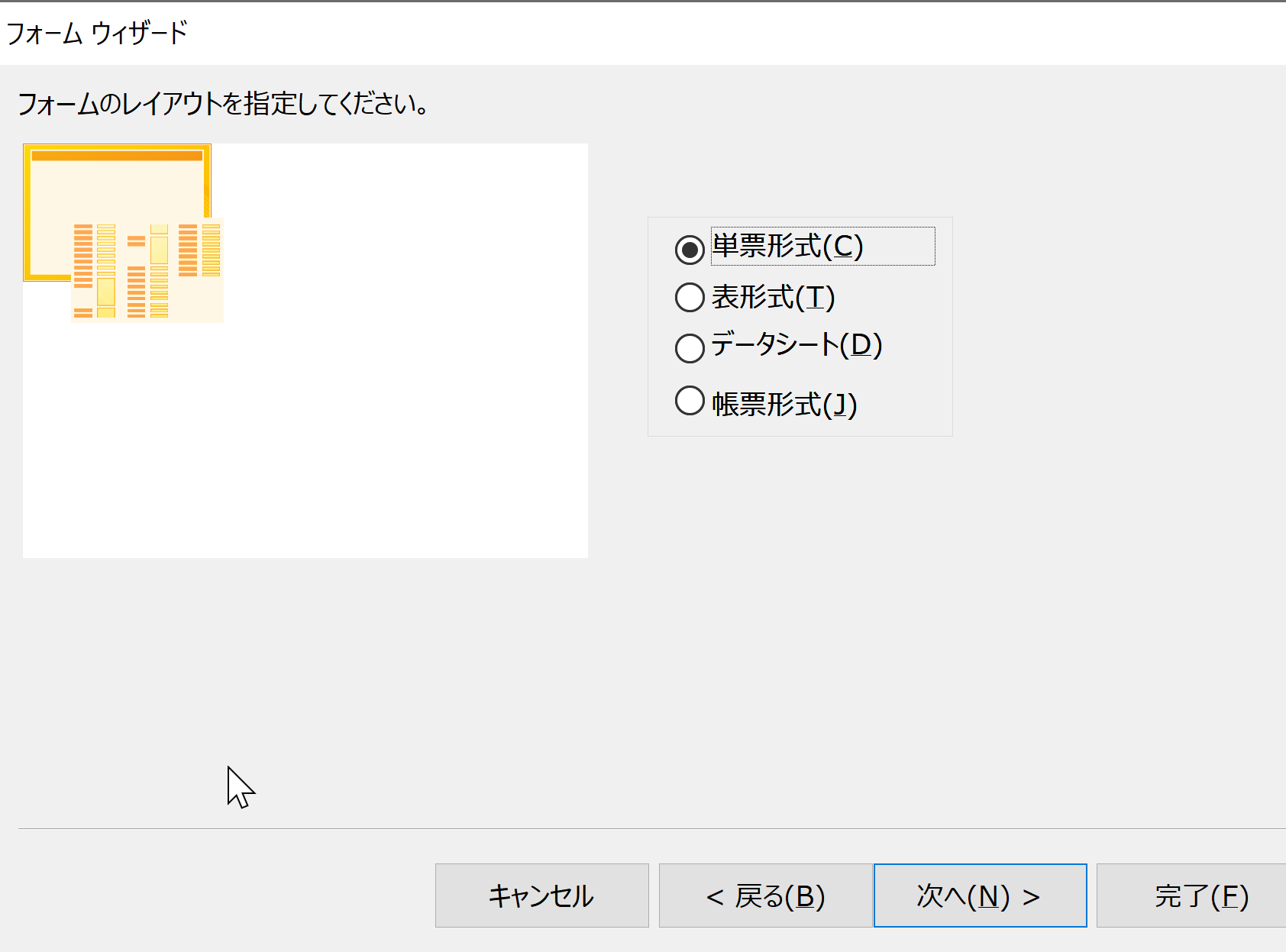 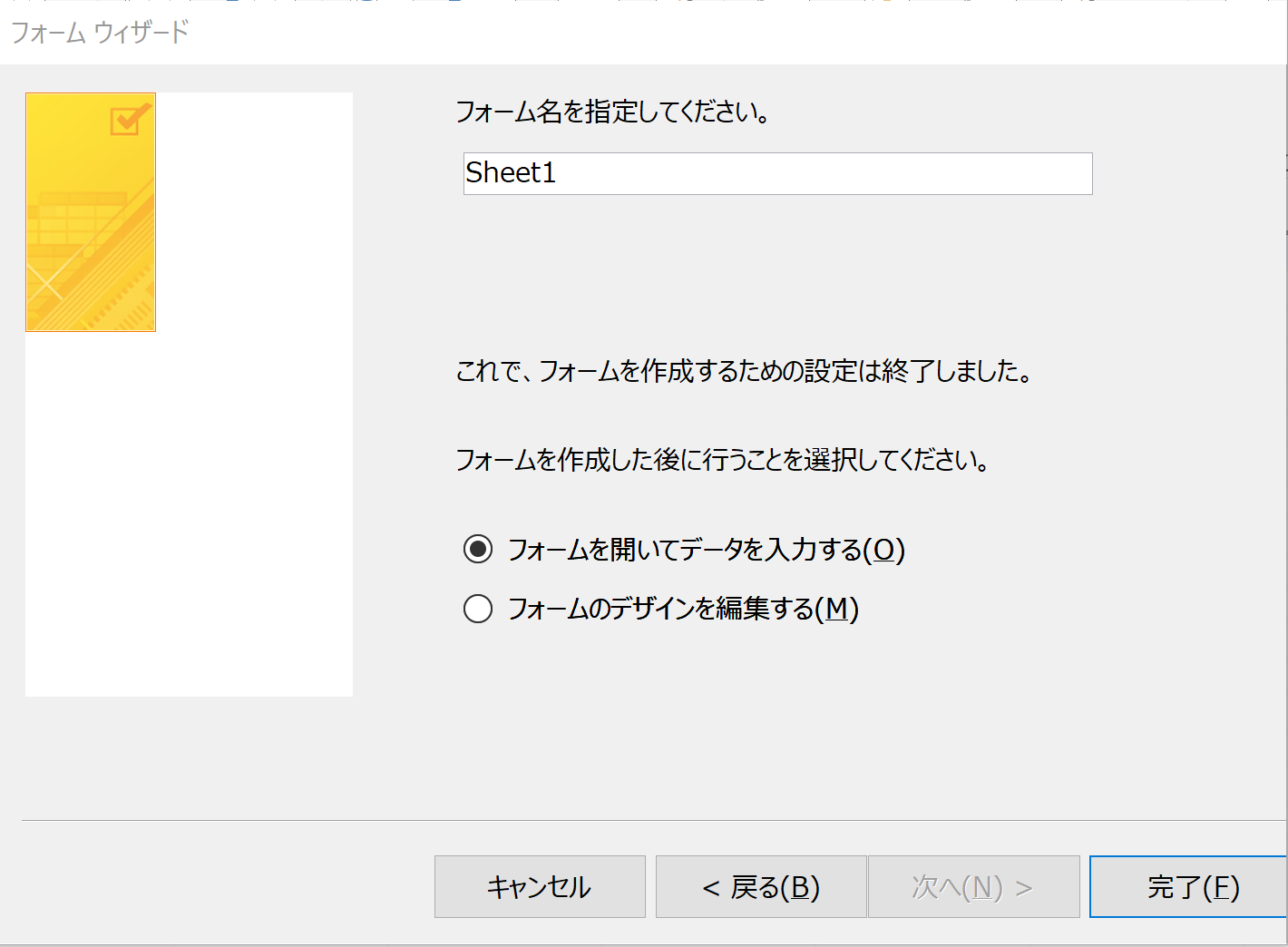 ④　フォーム名は変えなくてもよい．「完了」をクリック
③「単票形式」を選び、
「次へ」をクリック
19
③単票形式のフォームが作成されるので確認
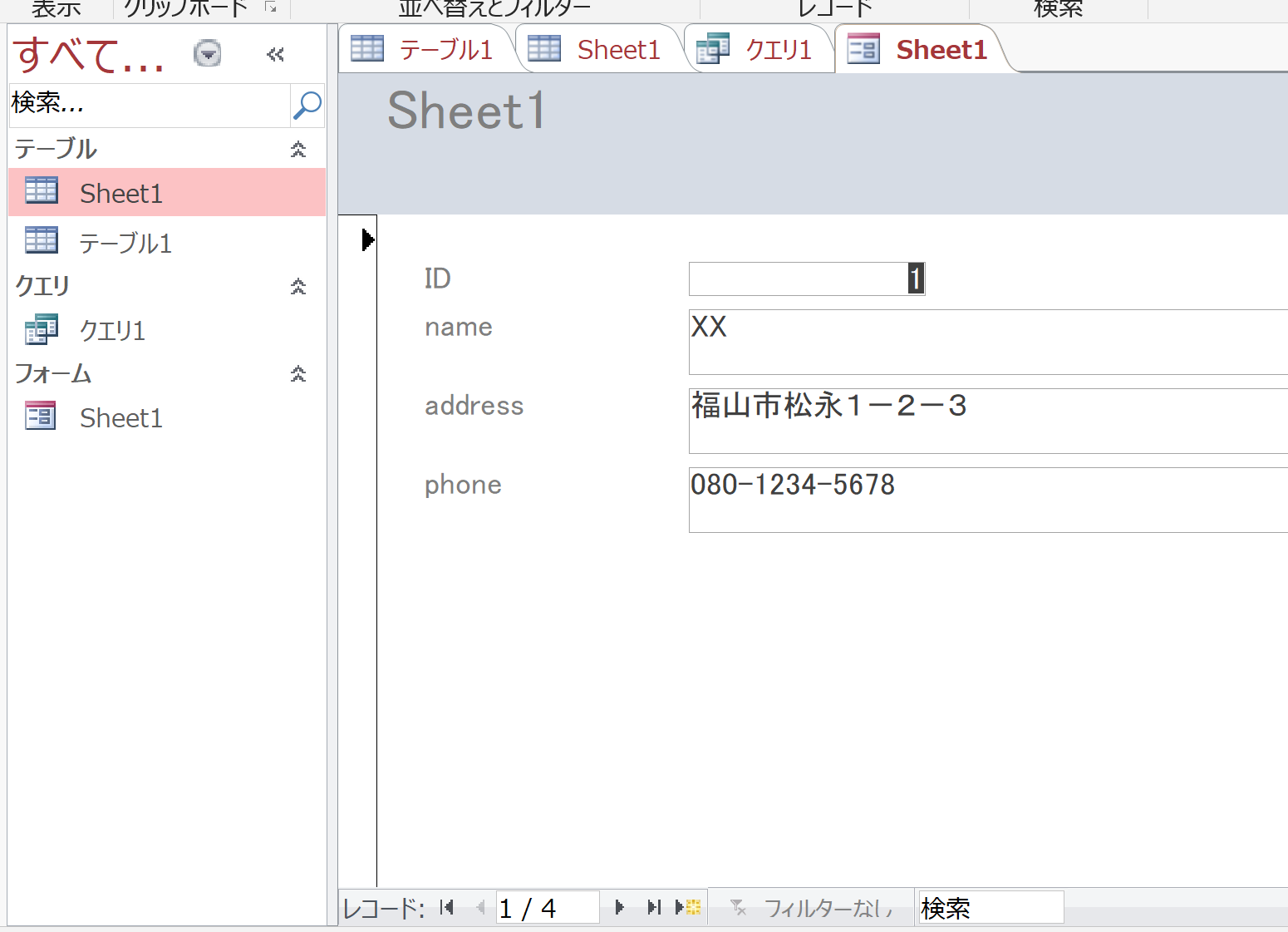 20
④下側のボタンを操作して、1行目から４行目まで移動できることを確認。
行の総数が表示されていることを確認。行の追加も試してみる
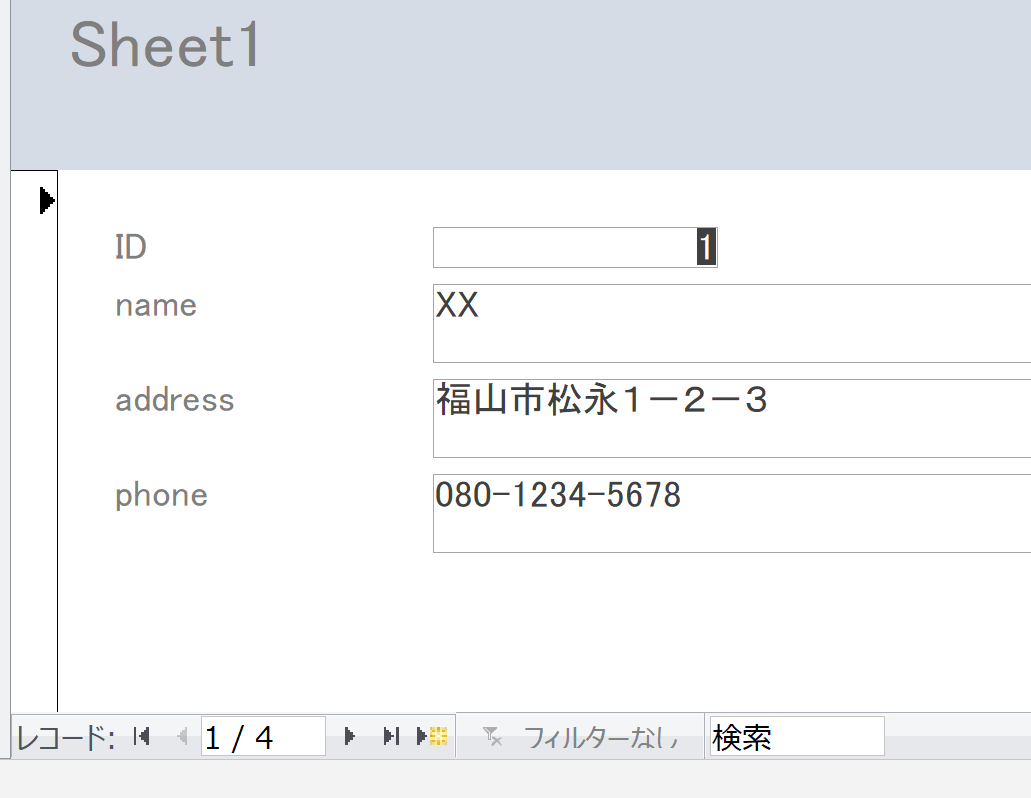 行
の総数
行
の追加
次の
行
前の
行
21
15-4. 住所録での情報検索
22
次の SQL を実行してみる。
select * from Sheet1 where address like '*松永*'; 

address に「松永」を含むものを知る
  like '*〇〇*'  　 Access 独自の書き方
  like ‘%〇〇%’  　 SQL の世界標準
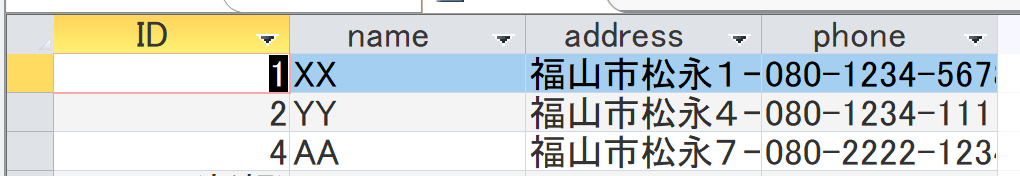 23
次の SQL を実行してみる。
select * from Sheet1 where address like '*深*';

address に「深」を含むものを知る
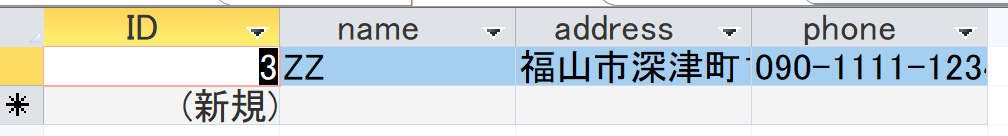 24
15-5. 自習
25
図書は、次の３冊とする
赤本、青本、緑本
貸出者、貸出日時、返却者、返却日時を記録する
（過去の貸出と返却の記録を残す）
26
テーブル定義のSQL
create table tosyo (
    book text,
    who text,
    what text,
    at datetime
);
赤本、青本、緑本
貸出者の名前、返却者の名前
貸出、返却
貸出日時、返却日時
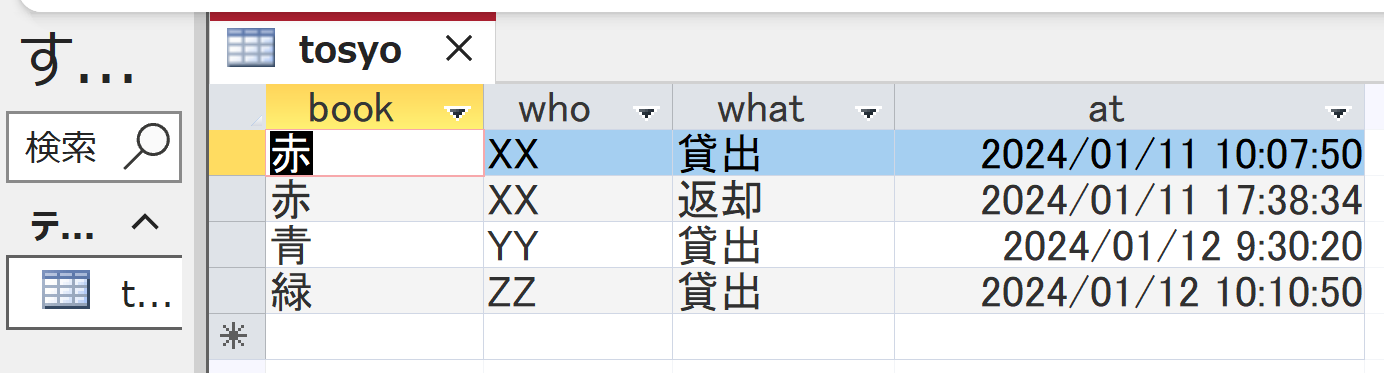 27
Access を用いて演習
① Access データベースファイル e12.accdb
大学のセレッソが利用できる人は，セレッソからダウンロードできる

テーブル tosyo を確認
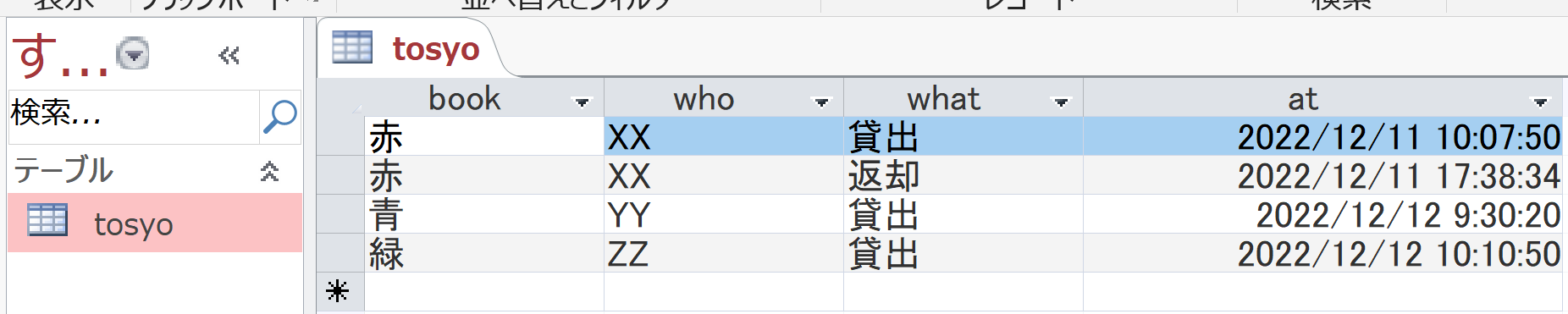 28
② 次の SQL を実行．
insert into tosyo values('緑', 'ZZ', '返却', now());




１行挿入する SQL である
「now()」は現在時刻
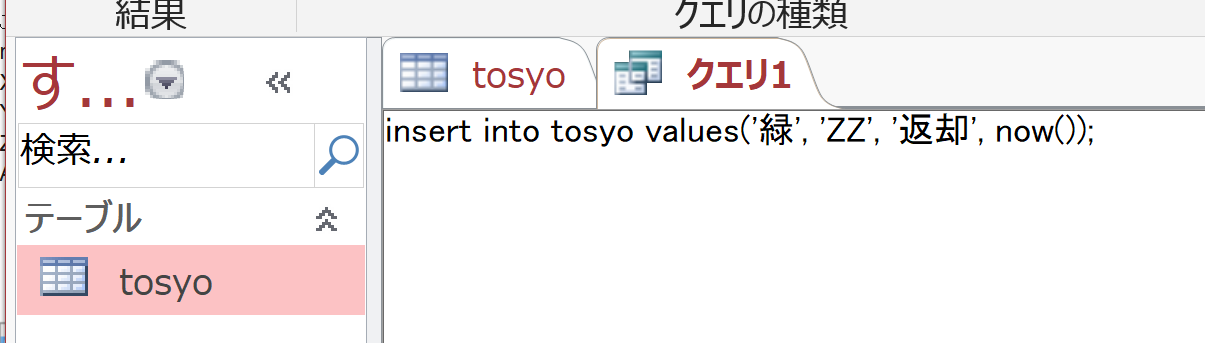 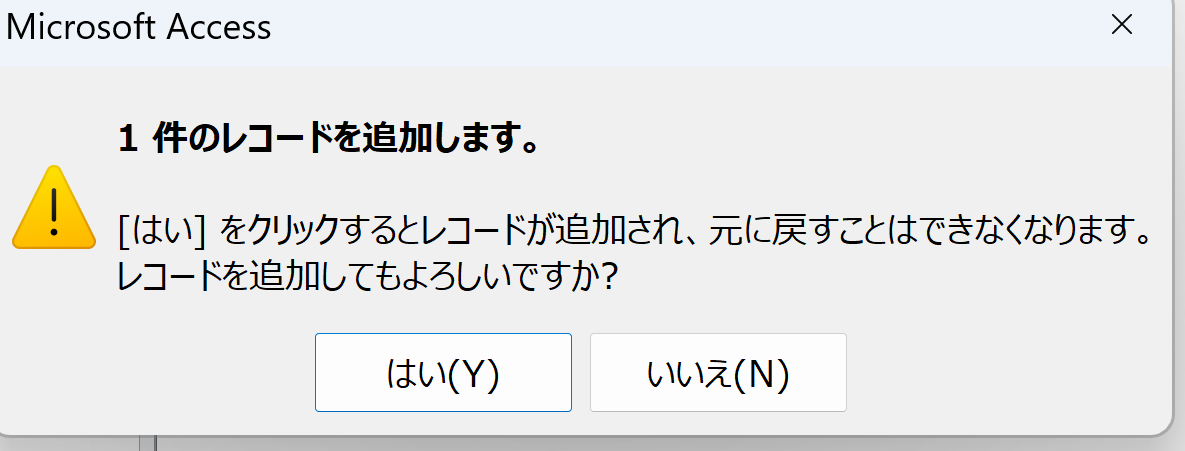 29
③ １行増えたことを確認
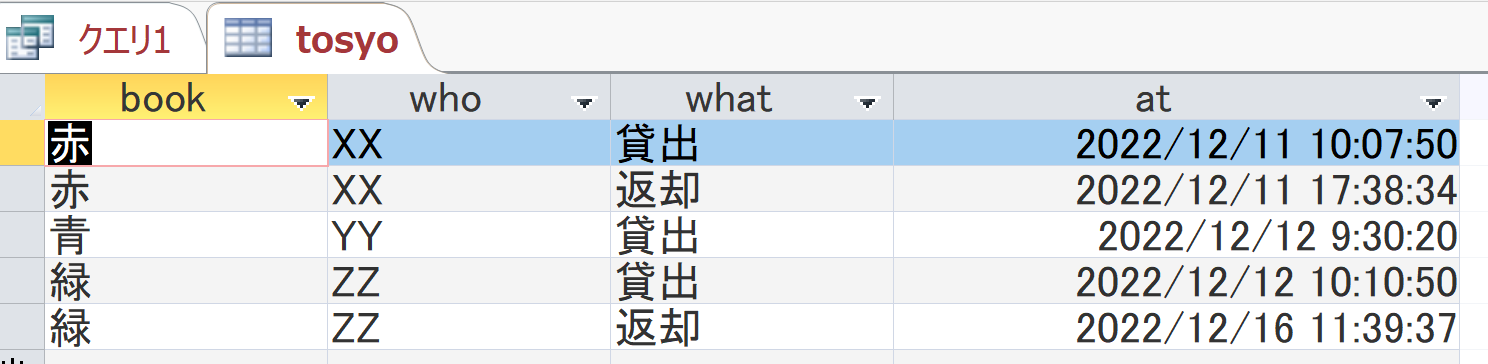 １行増えると，このようになる
→　増えていないという人は，次ページを確認
30
Accessでは、最新データが表示されない場合がある。




最新データの表示を行うために、
　・まず，テーブルを閉じる操作を行う


　・そして、テーブルを表示させる
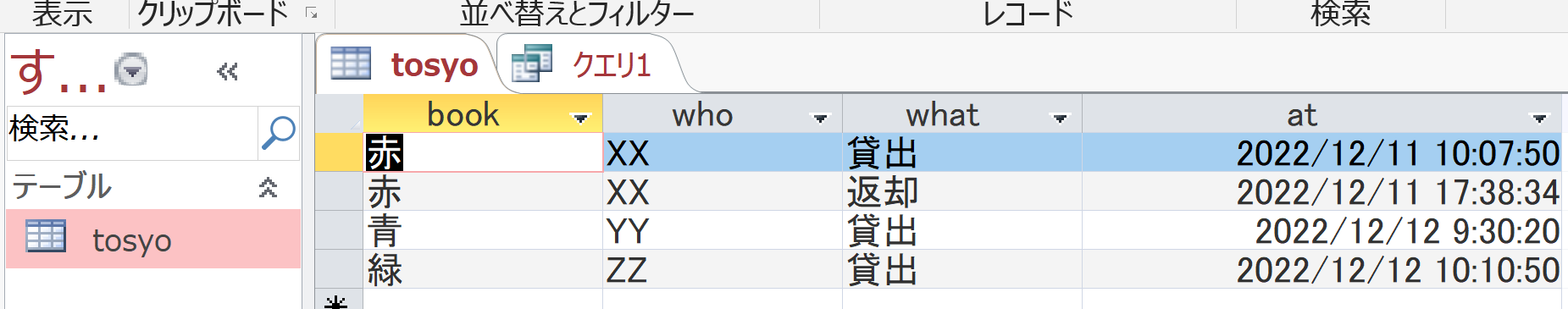 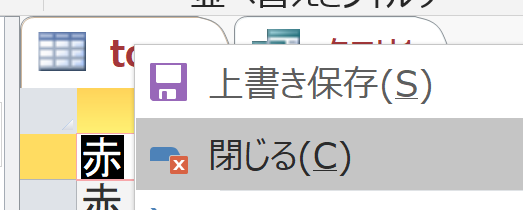 右クリックメニューで，「閉じる」が便利
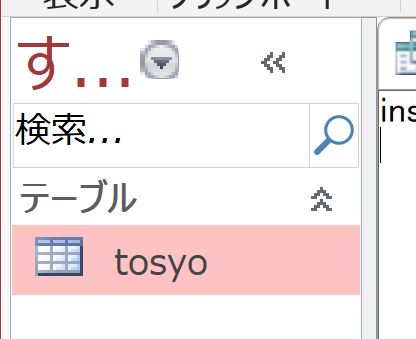 ダブルクリック
31
④ 集計集約を行う
誰が何回貸出、返却したか
次の SQL を実行
select  who, count(*) from tosyo group by who;
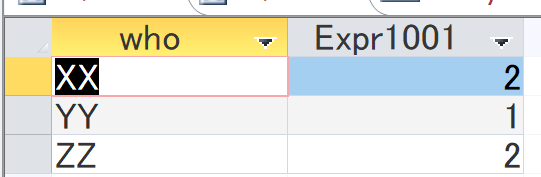 32
⑤ 別の集計集約を行う
貸出の回数は全部で何回か
次の SQL を実行
select count(*) from tosyo where what='貸出';
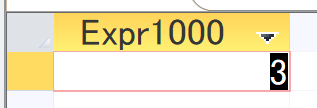 33